9.4
Accuracy Activity: SHAZAM!
Shazam!
Class           Teacher
Select 1 student to tally points on board. 
Class will compete against the teacher or create two teams.
One S. at a time states the # of cards to be read (2-5 words)
Whole class reads words chorally.     
1 point is earned for each card.             
If SHAZAM! turns up, team loses all points.
T. states the # of cards to be read (2-5 words)—teacher can read these or have whole class read words chorally for additional practice.
Play until time runs out or all words are read. 
Team with most points wins.  
Repeat game as time allows, changing the location of the SHAZAM slides.
destroy
enjoy
appointment
coil
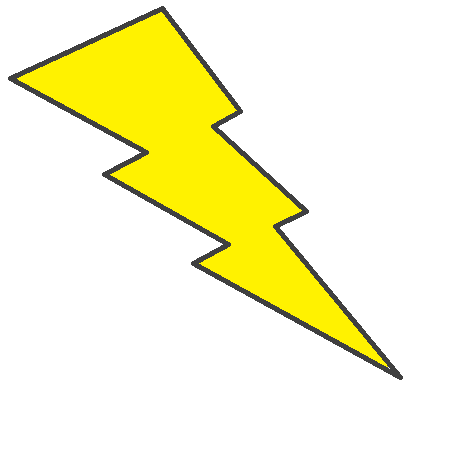 SHAZAM
bay
gain
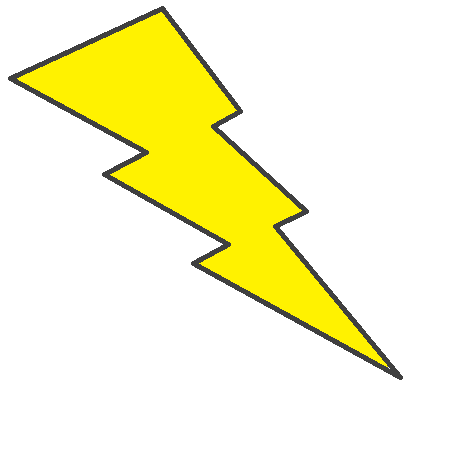 SHAZAM
chain
moist
proceed
retain
choice
complain
oil
enjoy
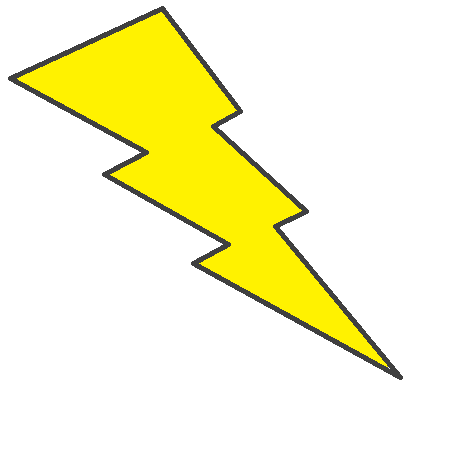 SHAZAM
feed
exclaim
beehive
key
maintain
toy
sway
steep
avoid
tomboy
royal